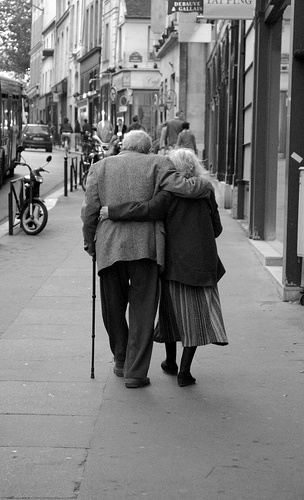 VÝŽIVA SENIORŮ V RÁMCI KOMUNITNÍ VÝŽIVY
Mgr. Jana Petrová
7.4.2017
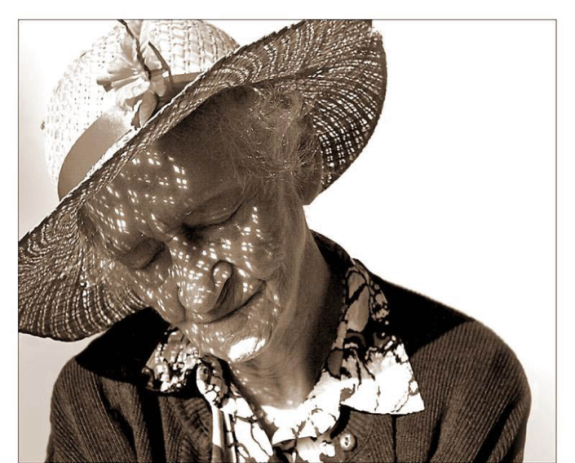 Výživa seniorů - úvod
Rozdělení dle WHO
60-74 let rané stáří
75-89 vlastní stáří
>90 let dlouhověkost

„Jsem starý, už toho tolik nepotřebuji“                   

Ve vyšším věku má adekvátní výživa zásadní význam pro udržení dobrého zdraví a pro podporu kvalitního života!

U seniorů - častější výskyt poruch výživy,  především malnutrice, která ohrožuje pacienta závažnými zdravotními komplikacemi, zvýšenou nemocností i úmrtností.
mylná představa
2
[Speaker Notes: Představa, že čím je člověk starší, tím méně stravy potřebuje je zcela mylná!!

Význam výživy ve stáří je navíc aktuální a naléhavý vzhledem ke skutečnosti, že střední délka života populace nepřetržitě stoupá a poměrné zastoupení seniorů ve společnosti se zvětšuje.

Zvýšené riziko u vzniku poruch u 65% seniorů žijících v domácím prostředí a až  u 90 % seniorů hospitalizovaných či institucionalizovaných.
Důsledkem jsou poruchy imunity, zhoršené hojení]
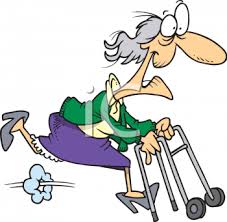 Výživa seniorů - úvod
V České republice osoby starší nad 65 let tvoří přibližně 18 % populace.

Podíl samostatně žijících žen je 27 %, mužů 7%. 

V domovech důchodců a penzionech žije zhruba 50 tisíc seniorů, přičemž cca 80 000 žadatelů zůstává každoročně neuspokojeno. 

Péče o seniory závislé na pomoci druhých je v 80% zajišťována rodinou.
3
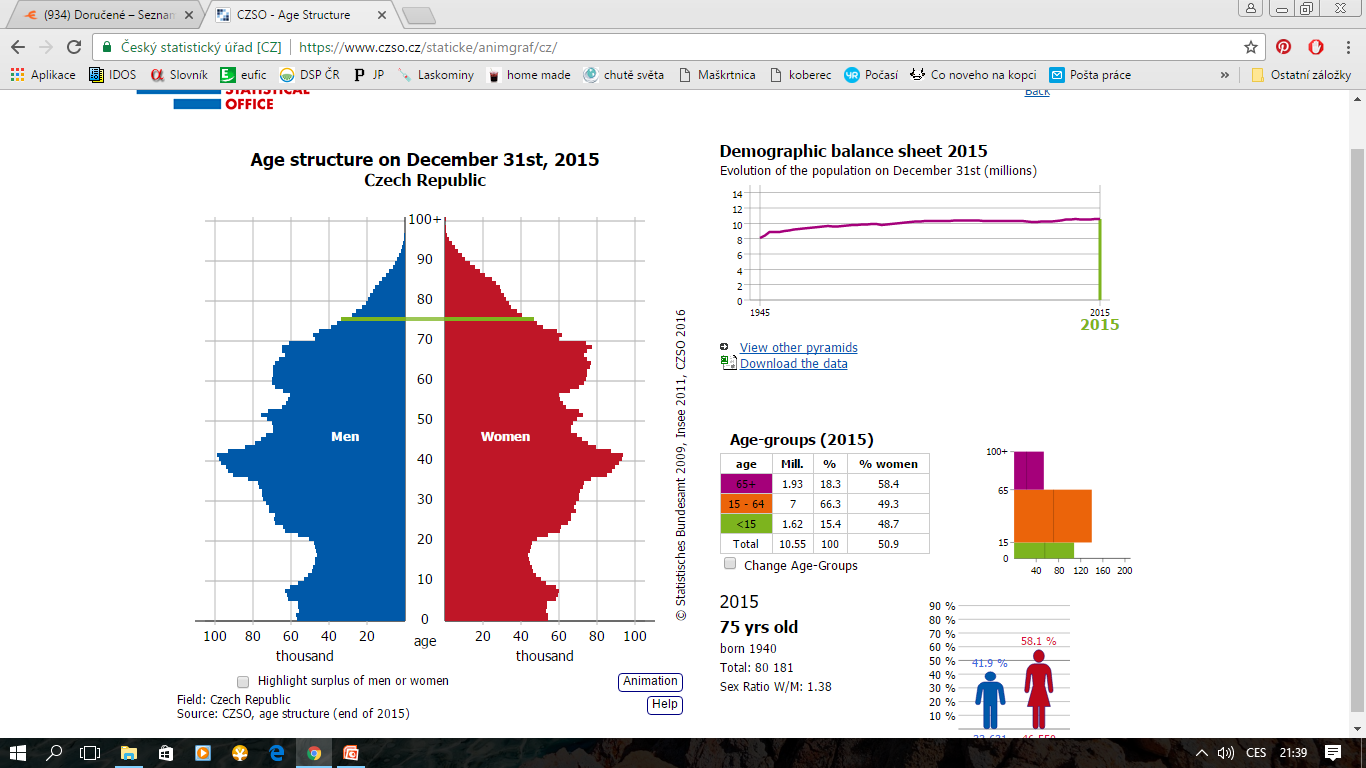 4
Věková struktura obyvatelstva ČR
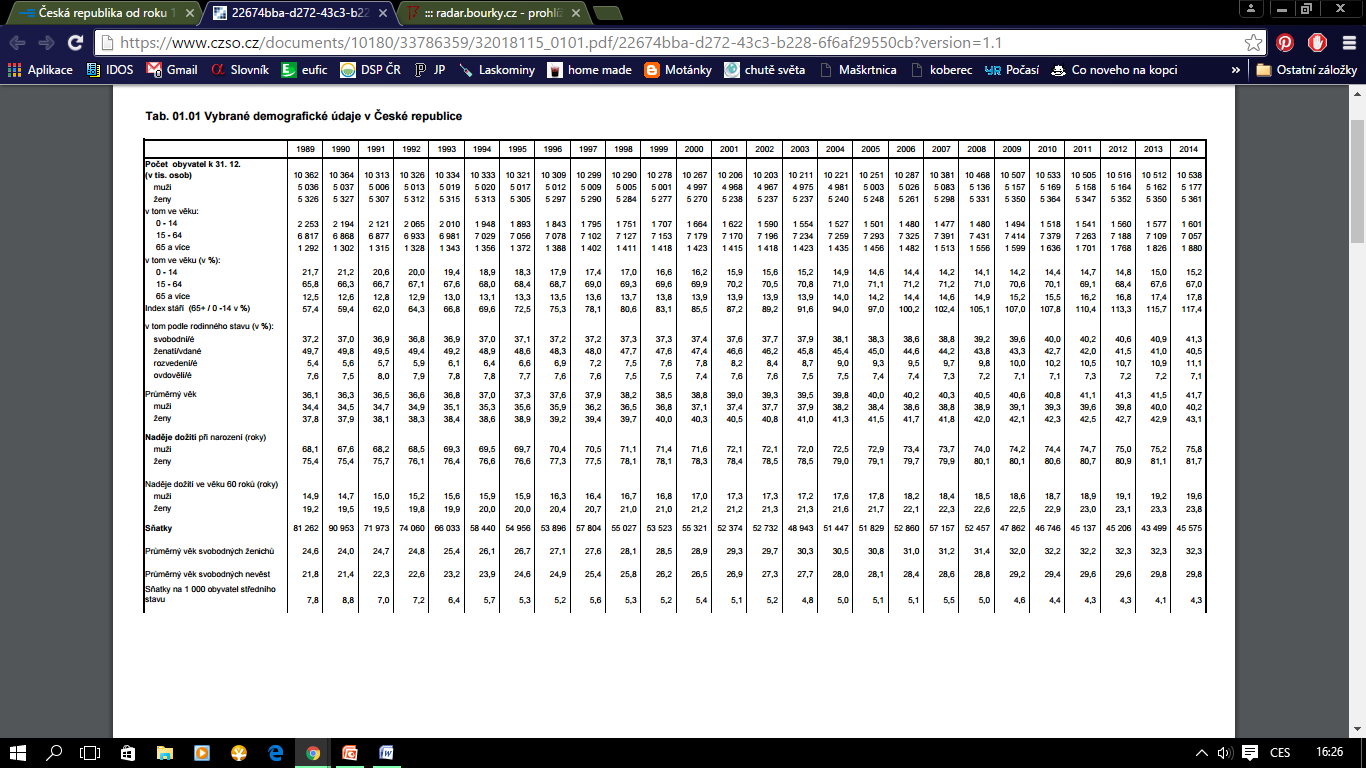 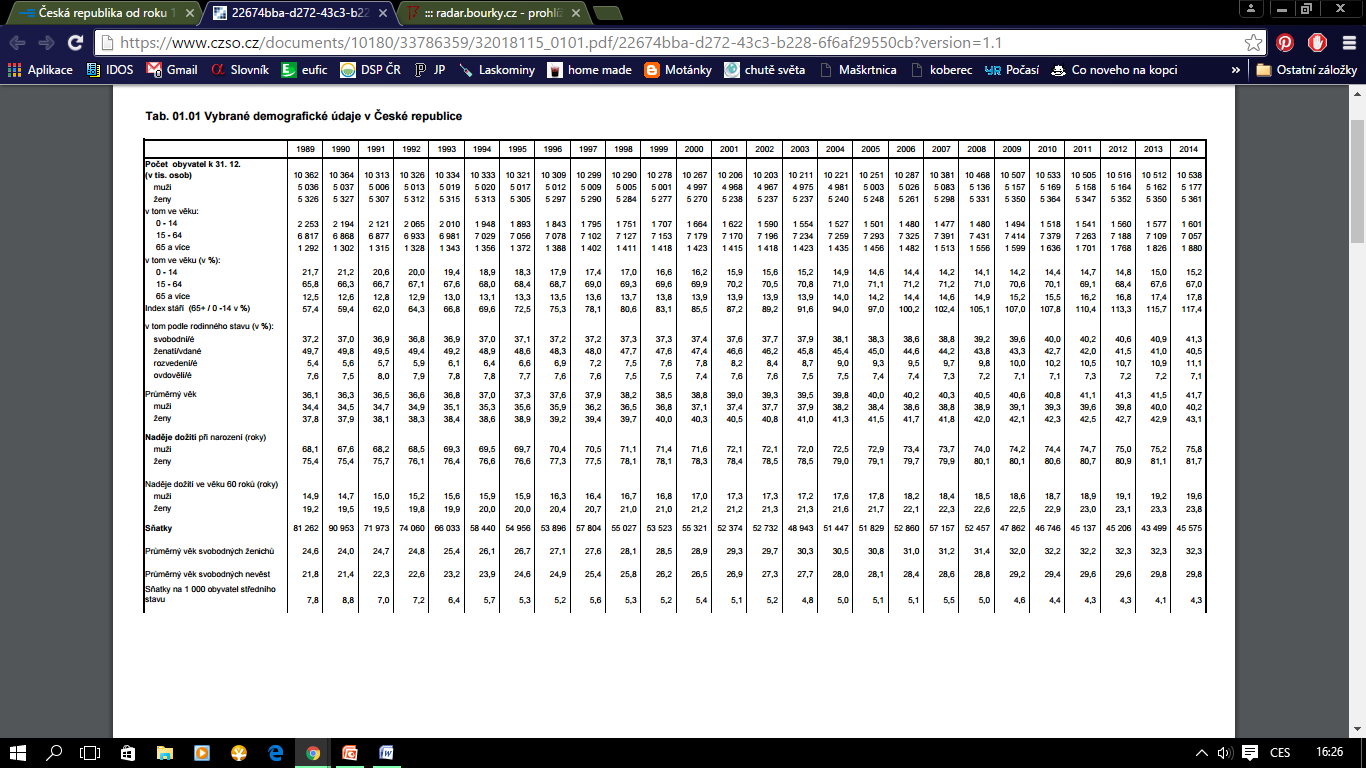 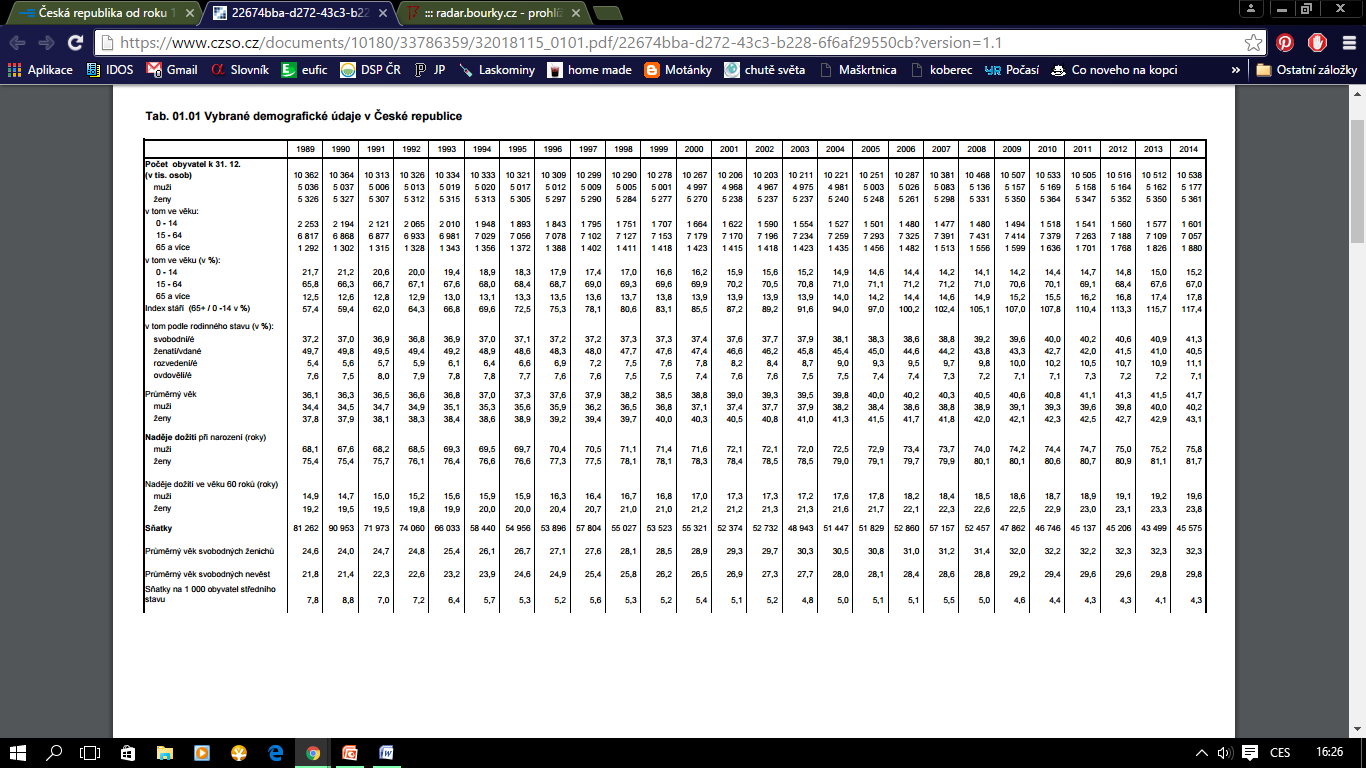 Zdroj: https://www.czso.cz/documents/10180/33786359/32018115_0101.pdf/22674bba-d272-43c3-b228-6f6af29550cb?version=1.1
5
Zastoupení populace ve věku 65 a více let
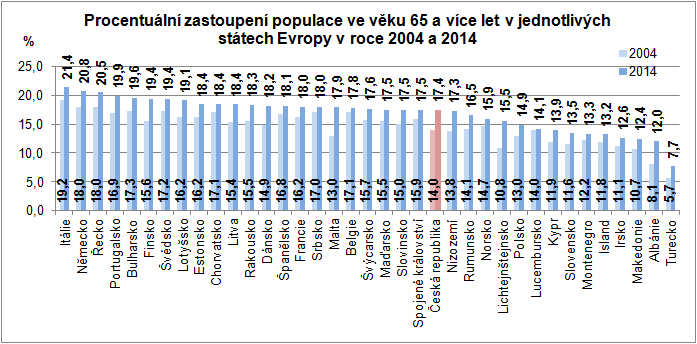 6
Výživový stav u seniorů
Dle věku 
Skupina 60-70letých
relativně nízký výskyt výživových karencí
zvýšený výskyt nevhodných stravovacích návyků  -  energie,  tuků,  jednoduchých sacharidů
vysoká prevalence nadváhy a obezity

Skupina 71-80letých
posun k nutričním deficitům a proteino-energetické malnutrici

Skupina >80 let
nejméně příznivá výživová situace
7
Poruchy výživy u seniorů
Nejpříznivější situace – u soběstačných manželských párů žijících ve vlastní domácnosti a také u seniorů ve vícegeneračních rodinách
„ best-agers“, „silver generation“

Uspokojivá situace – v sociálních zařízeních poskytujících zároveň pečovatelské služby - u manželských párů, a v kvalifikovaně vedených ústavech s odbornou péčí věnovanou stravování

Nejhorší výživová situace -  v části domovů pro seniory a v lůžkových objektech pro dlouhodobě nemocné, u osaměle žijících, sociálně izolovaných

Nedostatečná, neadekvátní výživa
6-8 % seniorů žijících v domácím prostředí má klinické a laboratorní známky malnutrice
výskyt malnutrice u hospitalizovaných seniorů a seniorů dlouhodobě žijících v ústavní péči dle epidemiologických studií dosahuje 25-60%
8
Faktory ovlivňující výživu seniorů
Příjem stravy a její využití ovlivňují ve vyšším věku různé, mnohdy na první pohled nesouvisející faktory

Fyziologické faktory


Psychosociální faktory
9
Faktory ovlivňující výživu seniorů
chronické nemoci a poruchy
snížené chuťové a čichové vnímání (až u 80 %) , atrofie chuťových pohárků
snížený pocit žízně a snížená potřeba pít
konzumace většího množství léků
problémy s chrupem, umělý chrup
snížená tvorba slin, suchost v ústech, choroby dásní
poruchy polykání
omezení pohyblivosti, zhoršený zrak
zhoršení duševních funkcí, například zapomnětlivost 
snížené vstřebávání živin ze stravy, snížené využití 
snižuje se sekrece trávicích šťáv, ochabuje činnost trávicího traktu, snižuje se funkčnost tenkého střeva
omezené finanční prostředky, osamělost, sociální izolace
nezájem, apatie, lhostejnost
10
[Speaker Notes: snížené chuťové a čichové vnímání (až u 80 % seniorů) a atrofie chuťových pohárků vedou ke snížení chuti k jídlu
snížený pocit žízně a snížená potřeba pít vede k dehydrataci a snížení chuti k jídlu
často značná konzumace léků vede ke snížení chuti k jídlu
problémy s chrupem, ústní sliznicí a s polykáním také vedou ke snížení chuti k jídlu
suchost v ústech, choroby dásní či umělý chrup vyvolávají potíže s konzumací jídel
zhoršená pohyblivost a zhoršený zrak vedou ke snížené schopnosti nákupu i přípravy pokrmů
zhoršení duševních funkcí, například zapomnětlivost, vede k vynechávání denních jídel
stárnutí vnitřních orgánů zhoršuje vstřebávání živin ze stravy a snižuje jejich využití, snižuje se sekrece trávicích šťáv, ochabuje činnost trávicího traktu, snižuje se funkčnost tenkého střeva
omezené finanční prostředky, osamělost, sociální izolace vedou k nevhodné výživě
nezájem, apatie, lhostejnost vede k jednostranné výživě, převážně s obsahem sacharidů.]
Faktory ovlivňující výživu seniorů
11
Fyziologické a metabolické faktory, které mohou měnit potřeby nutrientů u seniorů
12
Faktory ovlivňující výživu seniorů
13
Interakce léky/výživa
S přibývajícím věkem se zvyšuje výskyt chronických onemocnění jako DM, KVO, hypertenze, onemocnění plic, artrózy

Senioři jsou zpravidla konzumenty více druhů léků

Warfarin – vitamin K/vláknina

Acetylosalicylová kyselina -  sérovou hladinu folátů

Změny kvality chuti – inhibitory ACE, Amiodaron – kovová pachuť

Nechutenství – ATB, antiflogistika, digoxin, metformin, cytostatika, hrozí při každé rozsáhlejší farmakoterapii

Grepová šťáva – inhibiční účinek
14
Důsledky nedostatečné výživy
sarkopenie - úbytek svalové hmoty
potlačení imunitních funkcí
oslabení reparačních procesů při obnově poškozených tkání
 snížená svalová síla
 oslabení dechového svalstva (sklon k bronchopulmonálním infekcím) 
 častější výskyt infekcí 
 vyšší riziko vzniku proleženin i jejich zhoršené hojení 

pokles krevních bílkovin ( účinnost léků, které se v krvi na bílkoviny váží)

zhoršení funkčního stavu, pokles aktivity a snížená soběstačnost  zhoršení kvality života  zvýšení mortality a morbidity.
15
Výživa seniorů
Projekt Standardizace nutriční péče v domovech pro seniory
Standardy vycházejí z Mezinárodních akreditačních standardů (JCI) a Národních akreditačních standardů (SAK ČR), a jsou v souladu s platnou legislativou.
Systematické posuzování výživového stavu každého klienta zařízení a včasnou identifikaci klientů v nutričním riziku.
Odpovídající úpravu stravy podle konkrétní potřeby a schopností daného klienta a včasné zajištění adekvátní nutriční podpory pro ty klienty, kteří byli identifikováni jako nutričně rizikoví.
Sledování a dokumentování efektu nutriční léčby.
16
Hodnocení stavu výživy seniorů
Nutriční anamnéza
odhad příjmu stravy – metoda sledování stravy, záznamy o zkonzumované stravě

Fyzikální a antropometrická vyšetření
výška, hmotnost (obvyklá/aktuální), vývoj hmotnosti,  úbytek,  BMI
střední obvod paže, střední obvod svalstva paže,kožní řasy, BIA
dynamometrie

Laboratorní vyšetření
albumin, prealbumin, transferin

Standardizované dotazníky
MNA – Mini Nutritional Assessment  
NRS – Nutriční rizikový screening
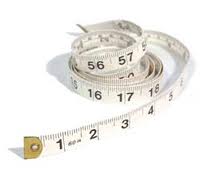 17
[Speaker Notes: zhubnutí  	> 10 %/ 6 měsíců 
7,5 % / 3 měsíce                    			
>  5 % / 1 měsíc

Vztah BMI a obvodu paže k využití u ležících nemocných, které nelze zvážit
BMI kg/m2 		OP cm
			
20,5		25,5
20		24,5
19,5		24
19		23,5
18,5		23
18		22,5
17		21
16		19,5	
Dynamometrie – měření svalové síly, nejjednodušší – stisk ruky

při neschopnosti nemocného udržet se ve stoje, při výrazné kyfoskolióze,
nebo po ztrátě končetiny. Pro tyto situace byly vypracovány antropometrické techniky umožňující vý-
počet výšky i hmotnosti u ležících nemocných. Například pro výpočet odhadované výšky použijeme hod-
notu vzdálenosti patakoleno (měříme u končetiny flektované v koleni 90 stupňù od podloky/paty na vrchol kolena) a tuto hodnotu dosadíme do vzorce
pro výšku [12]:
muži = (2,02 × výška pata/koleno v cm)  (0,04 × věk) + 64,19
ženy = (1,83 × výška pata/koleno v cm)  (0,24 × věk) + 84,88
Podobně lze odhadnout i hmotnost, známe-li ob
jem paže, objem lýtka, tloušťku kožní řasy subskapulárnì a vzdálenost pata/koleno. U pacientù po ampu-
taci dolní končetiny zvýšíme naměřenou hmotnost o 6 % u amputace pod kolenem nebo o 15 % u vyso-
ké amputace nad kolenem.
Doporučovaným antropometrickým minimem pro nutriční hodnocení je měření obvodu paže (patologic-
ká hodnota pod 20,2 cm) a kožní řasy nad tricepsem (patologická hodnota pod 10,5 mm).

Laboratorní vyšetření doplňuje klinické informace. Stanovujeme hladinu albuminu, který je dobrým
indikátorem proteinové deplece, sníženého proteinového příjmu a má i prognostickou hodnotu. Hladiny
prealbuminu a transferinu vzhledem k jejich rychlejímu poločasu jsou dobrým ukazatelem akutního sta-
vu a rychlosti úpravy při léčbě.

Hlavním cílem MNA je spolehlivě a s dostatečnou diagnostickou přesností identifikovat
nemocné s vysokým rizikem vzniku nebo přítomností malnutrice.

Referenční interval albuminu v séru je 35 – 45 g/l, poločas je 20 dní, jeho produkce je při malnutrici snížena. Není vhodným ukazatelem účinnosti terapie pro svůj dlouhý poločas a závislost na stavu hydratace. Transferin je vazebný protein pro železo, jeho aktuální koncentrace je závislá na hodnotách železa v organismu, proto také není vhodný k monitoraci účinnosti léčby. Referenční meze transferinu jsou 1,69 – 3,09 g/l a poločas je 5 dní. Nejvhodnějším pro posuzování úspěšnosti nutriční podpory je prealbumin, jeho poločas je 1,5 dne, referenční meze 0,2 – 0,4 g/l.]
Hodnocení malnutrice podle klinické závažnosti
* U starších osob je doporučená normální hodnota BMI 20-24, tedy o něco vyšší než ve středním věku, podle některých autorů až 27. Podle studie SENECA byla mortalita seniorů s BMI 24 a vyšším nejnižší.
Topinková, E., Geriatrie pro praxi.
18
[Speaker Notes: Malnutrice má pro pacienta řadu nepříznivých důsledků:
 Snižuje se obranyschopnost (buněčná i hormonální imunita) a zvyšuje náchylnost k infekci.
 Úbytek svalové hmoty - sarkopenie postihující kosterní i srdeční sval zhoršuje fyzickou výkonnost, mobilitu a soběstačnost, plicní ventilaci (možné pády, fraktury a poranění, u ležících riziko pneumonie).
 Zhoršené hojení ran, tvorba dekubitů, zhoršení probíhajících chronických onemocnění.
 Při dlouhodobé malnutrici se rozvíjejí edémy, anémie, lymfopenie, poruchy vnitřního prostředí (hypokalemie, hypofosfatemie, hypomagnesemie) a atrofie střevní sliznice]
Stravování seniorů – obecné zásady
Pravidelnost
rozložit stravu do více menších denních dávek 5-6x denně

Pestrost
u velmi starého člověka je prioritou prevence podvýživy
pokud to není nezbytně nutné ze zdravotních důvodů, zvážit význam dietního omezení a zbytečně neredukovat výběr potravin a pokrmů

Vhodná technologická úprava stravy, úprava konzistence

Podpora chuti k jídlu
kultura stolování
strava lákavá na pohled
výraznější koření
oblíbené pokrmy
pokrmy do ruky
19
[Speaker Notes: Kultura stolování - (společnost, prostředí, dobře větraná místnost)

Úprava stravy
Upravujeme konzistence stravy – velmi často kašovitá úprava - místo brambor raději bramborová kaše, velmi problematická bývá rýže, maso raději mleté, pití „brčkem“. Nemocní často ztrácí schopnost používat příbor (namazaný krajíc chleba krájet na malé kousky, připravovat jídla, která lze jíst rukama). Při potížích s polykáním tekutin volit husté polévky, omáčky, umělé zahušťovadlo Nutilis. 

Z výše uvedeného vyplývá, že problematice výživy ve stáří je třeba věnovat stálou pozornost. Na co bychom měli v této souvislosti zejména pamatovat
strava má být co nejvíce pestrá
s ohledem na časté poruchy chuti více kořeněná
s ohledem na ztrátu chrupu je vhodné přizpůsobit její úpravu a konzistenci, pokrmy krájet na malé kousky, mlít nebo mixovat, zeleninu a ovoce strouhat
s ohledem na možné poruchy polykání, trávení a vstřebávání jíst pomalu, stravu rozdělit do většího počtu malých porcí
maso přibližně 100 g / den, preferovat spíše libové. Alespoň jednou týdně ryby (možné jsou rybí konzervy - sardinky v oleji, makrely v tomatě, marinované ryby apod.)
mléko a mléčné výrobky - alespoň dvě dávky denně, za dávku považujeme 250 ml mléka, acidofilního mléka nebo kefíru, 1 jogurt, cca 50 g sýra nebo tvarohu. Vzhledem k dobré stravitelnosti, pozitivním zdravotním účinkům živé mikroflóry a široké nabídce na trhu jsou velmi vhodné (zakysané) mléčné výrobky. Zvláště při obezitě a tendenci k ní je třeba preferovat výrobky se sníženým obsahem tuku
ovoce a především zeleninu několikrát denně! Obsahují vlákninu (uplatňuje se v prevenci zácpy, ale též nádorových onemocnění střeva), některé důležité minerální látky, vitamíny a přirozené antioxidanty (uplatňují se v prevenci nádorů a aterosklerózy). K vysoce ceněným druhům zeleniny z tohoto hlediska patří brokolice (glukosinoláty, karotenoidy, tokoferoly), rajčata (lykopen), papriky (vitamin C) nebo česnek. Zeleninu je vhodné konzumovat syrovou (zeleninové saláty), z kulinárních úprav lze doporučit blanšírování, napařování, případně podušení. Celkem hodnotné jsou též luštěniny, problémem je v tomto případě obsah nestravitelných oligosacharidů, způsobujících trávicí obtíže (nadýmání). Doporučuje se proto před vařením luštěniny máčet a tuto vodu slít, kombinovat různé druhy luštěnin a namísto velké porce jednou za čas je konzumovat spíše častěji, ale v malých porcích
nelze-li ať už z jakýchkoliv důvodů zajistit dlouhodobě pestrou a vyváženou stravu, je možná rozumná suplementace vhodným potravinovým doplňkem (např. vitamíny, minerální látky). Výběr přípravku a dávkování je dobré konzultovat s lékařem, aby nedošlo ke zbytečnému nadužívání (a zbytečným finančním nákladům)
velmi důležitá je péče o pitný režim. Starý člověk by měl denně vypít alespoň 2 litry tekutiny, v horkých dnech i více. S ohledem na snížený pocit žízně je třeba příjem tekutin aktivně hlídat a pít v průběhu celého dne. Vhodné jsou stolní vody, ovocné čaje, v poslední době hodně preferovaný zelený čaj, ovocné a zeleninové šťávy…
pokud zdravotní stav nevyžaduje úplnou abstinenci, lze akceptovat konzumaci cca 20 g alkoholu / den celkem, což odpovídá přibližně 1 pivu nebo 0,2 l vína nebo 0,05 l lihovin
při přípravě stravy důsledně dbát na prevenci alimentárních nákaz (infekcí z jídla). Zatímco u zdravého mladého člověka salmonelóza většinou proběhne bez následků, starší člověk je ohrožen rychlou dehydratací a z toho pramenícími komplikacemi. Zásady hygieny je třeba dodržovat zejména při manipulaci se syrovým masem, drůbeží a vejci a tyto potraviny konzumovat až po důkladném tepelném opracování
při sestavování jídelníčku dbáme, aby strava byla energeticky přiměřená a aby zajistila optimální příjem jednotlivých živin a ochranných faktorů. Na druhé straně, pokud to není nezbytné ze zdravotních důvodů (např. kvůli cukrovce, nadměrné obezitě, závažné poruše jater, ledvin, slinivky atd.) snažíme se starému člověku co nejméně znepříjemňovat život zákazy a restrikcemi potravin a pokrmů, které má rád.]
Strategie ke zvýšení příjmu stravy
Liberalizovaná dieta bez zbytečných zákazů a omezení
Stravování společně s ostatními, kolektivní stravování
Příjemné prostředí s minimálním rozptylováním, rušením
Pochvala, povzbuzení
Výběrová strava
Strava doručovaná domů
Zajištění asistence
Svačinky, snacky
Stimulace apetitu (megestrol)
Obohacení pokrmů nutrienty, sipping ev. suplementa
Důsledně sledovat množství zkonzumované stravy
20
Senioři a potravinová pyramida
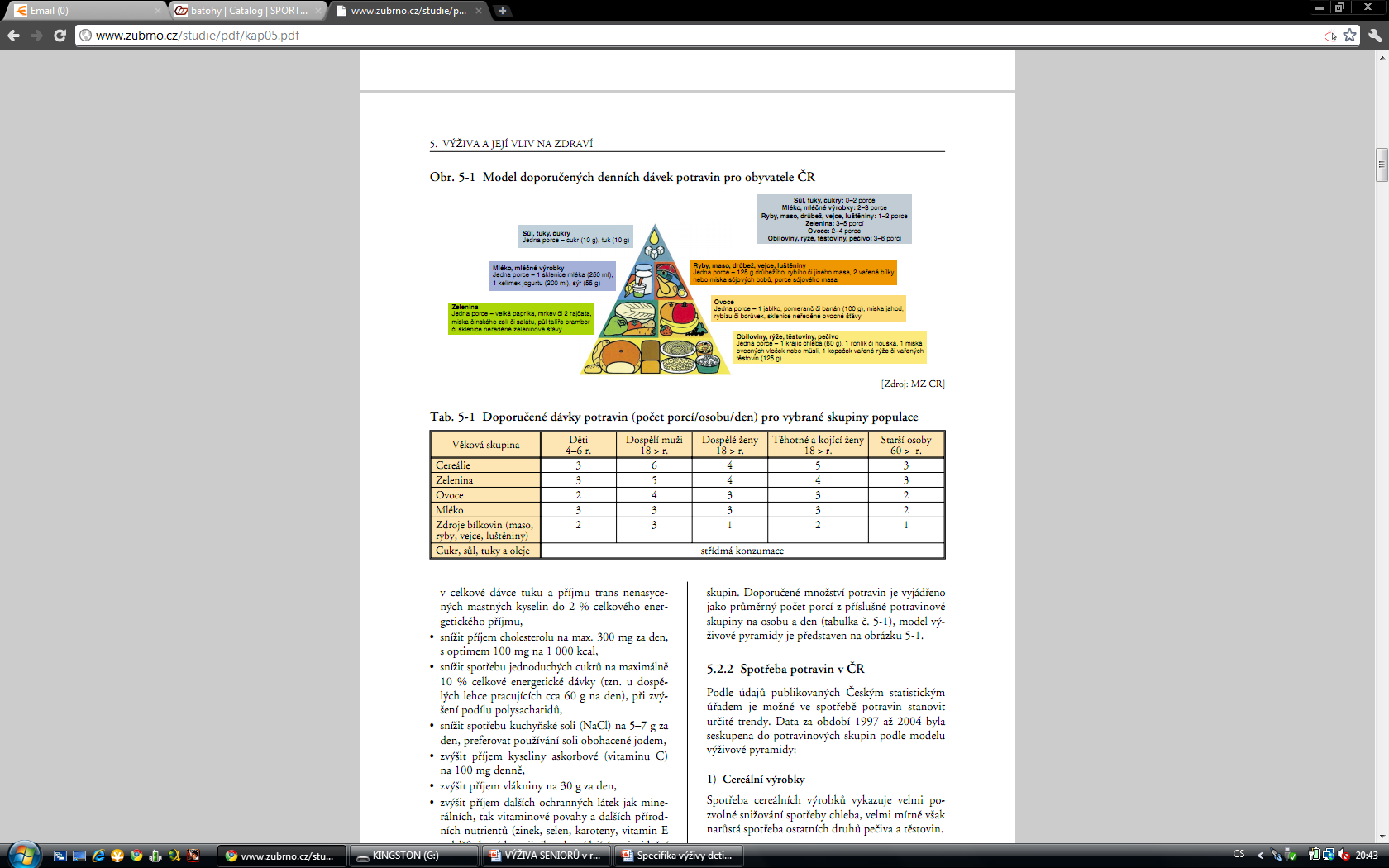 21
http://www.zubrno.cz/studie/pdf/kap05.pdf
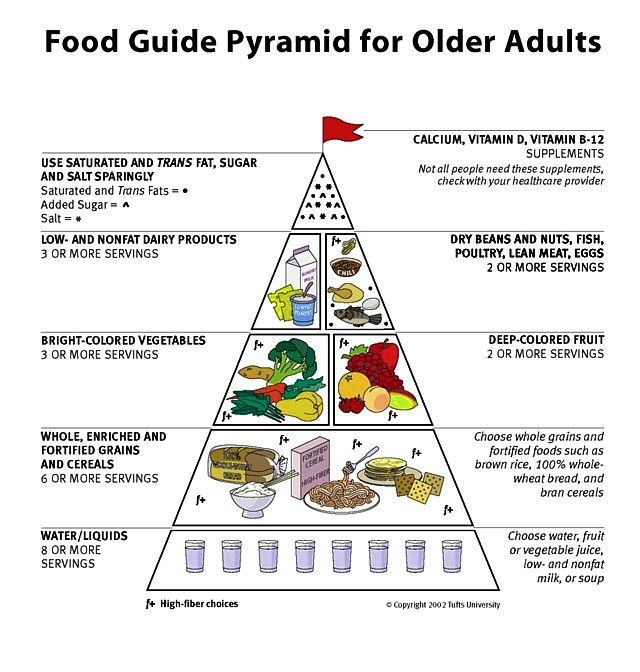 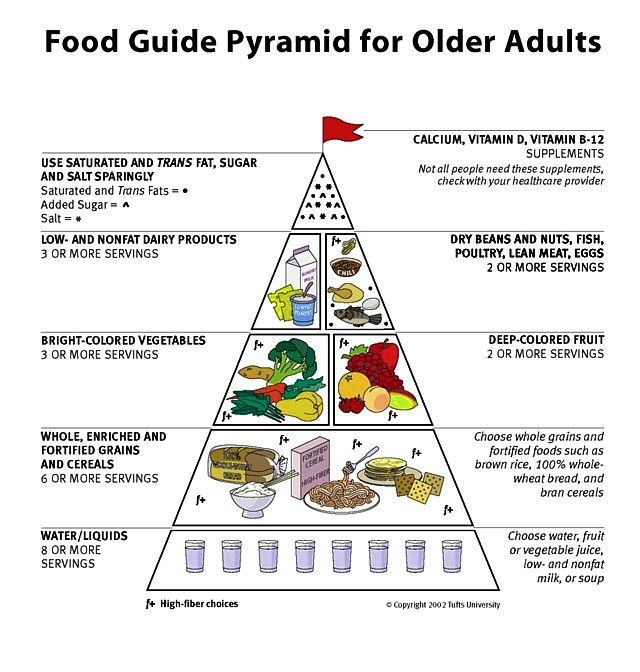 22
http://www.elderlynursing.com/images/pyramid.jpg&imgrefurl
Příklad nesprávného stravování
Muž, 62 let, výška 175cm, hmotnost 82 kg
10 let po cholecystektomii, bez obtíží.
Před dvěma roky ovdověl, vaří si sám, většinu roku tráví na chatě. Občas se stravuje v místní restauraci.
Typický jídelníček:
Snídaně: 2 ks rohlíku, 10 g másla, 50 g paštika, 20 g cukr – čaj11,5 g B, 70 g S, 24 g T, 542 kcal
Oběd: polévka čínská instantní, 150 g vepřové koleno, 100 g chléb, 20 g křen, 500 ml pivo37 g B, 103 g S, 56 g T, 1184 kcal
Svačina: kobliha, čaj3 g B, 25 g S, 8 g T, 177 kcal
Večeře: 100 g párky, 2 rohlíky, 20 g hořčice, 500 ml pivo 10°23 g B, 63 g S, 19 g T , 639 kcal
Celkem za celý den: 74 g B 13%, 261 g S 43%, 107 g T 41 %, 2542 kcal/10676kJ
23
Potřeba energie
s věkem se snižuje
pokles  bazálního metabolizmu
pokles aktivní tělesné hmoty, nárůst tuku
pokles energetického výdeje z fyzické aktivity

25-30 kcal/kg a den
doporučená výše energetického příjmu osob >60 let se pohybuje v rozmezí 8000 - 8400 kJ

Potřeba přizpůsobit pohybovému režimu a aktuálnímu zdravotnímu stavu

Energeticky bohatší stravu potřebují senioři 
v době rekonvalescence, 
u některých srdečních chorob, 
při dechové nedostatečnosti, 
ve stresu, 
při náročné léčbě, jakou je například ozařování nebo chemoterapie.
24
[Speaker Notes: Pokles aktivní svalové hmoty asi o 6% každou dekádu po dosažení věku 30 let
Potřeba energie se s věkem snižuje – asi o 100 kcal/den během jedné dekády]
Rizikové nutrienty ve výživě seniorů
Bílkoviny
Vícenenasycené mastné kyseliny
Vitaminy - D, C, B12, kyselina listová
Minerální látky - vápník, železo, zinek
Vláknina
25
[Speaker Notes: Ve stáří je často výživa jednostranná, tendence upřednostňovat stravu bohatou na sacharidy]
Bílkoviny
Zvýšené nároky na příjem bílkovin v seniu
zvýšená nemocnost
zhoršené trávení bílkovin, zhoršené vstřebávání AMK

Častější výskyt laktózové intolerance, nechuť k masu
Nedostatek způsobuje zhoršené hojení, poruchy imunity, úbytek svalové hmoty, tvorbu otoků

Doporučený příjem se pohybuje kolem 1,0 g/kg/den

Nutno dbát nejen na dostatečné množství bílkovin, ale i na jejich kvalitu


Zdroje kvalitních bílkovin: maso, mléko, mléčné výrobky, vejce
26
Obsah bílkovin v potravinách
27
Bílkoviny v jídelníčku - příklad
2-3 porce ze skupiny mléko a mléčné výrobky
1-2 porce ze skupiny maso, ryby, vejce, luštěniny

Snídaně: tvarohová pomazánka s ředkvičkami, chléb
Přesnídávka: banán
Oběd: polévka květáková, kuřecí prsa na rozmarýnu, rýže (těstovinová rýže), kompot
Svačina: grahamový rohlík, rostlinný margarín, šunka, cherry rajčátka
Večeře: brambory s máslem a cibulkou, kefírové mléko
28
Vícenenasycené mastné kyseliny
PUFA řady omega-3 αLA, DHA, EPA

snížení rizika vzniku demence a onemocnění srdce a cév
zlepšení pružnosti cév
snížení TAG,  HDL
snížení hodnoty krevního tlaku

pozitivní vliv na projevy deprese, zlepšení subjektivního pocitu fyzické i psychické pohody

tlumení zánětlivých reakcí

příznivé ovlivnění imunity

zdroje v potravinách
rybí olej, tučné ryby, rostlinné oleje (řepkový, slunečnicový, sezamový, lněný, bavlníkový, světlicový, pupalkový, hroznový ), rostlinné margaríny, vlašské ořechy, sójové boby, dýňové semínko, sezam, lněné semeno …
29
Vitamin A
Potřeba vitaminu A se s věkem nemění
Může se zvyšovat retence vitaminu v těle
pravděpodobně díky poklesu odstraňování z periferie
u osob konzumujících nadbytek vitaminu A ze suplement a fortifikovaných potravin
Zvýšené hodnoty vitaminu A jsou spojovány se zvýšeným rizikem osteoporotických zlomenin u žen i mužů
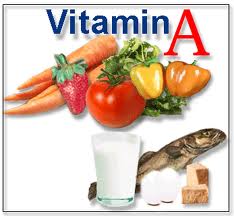 30
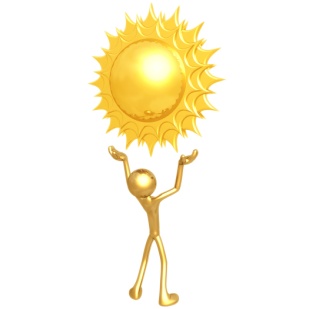 Vitamin D
Reguluje metabolizmus Ca a P
Vysoce rizikový nutrient u seniorů  zvýšená potřeba vitaminu D
omezený pohyb venku na slunci  snížená expozice UV záření
významný pokles endogenní syntézy v kůži ( receptorů,  senzitivity)
snížená přeměna cholekalciferolu na účinné metabolity může být při těžkých onemocněních jater a renální insuficienci
snižování kostní hmoty

Při nedostatku se objevuje:
svalová slabost a funkční poškození
zvýšené riziko pádů a zlomenin

Doporučený příjem ≥ 65 let 10 μg/den
Zdroje vitaminu D
sluneční záření
rybí tuk, tučné ryby,  játra, vaječný žloutek, margaríny (obohacené vitaminem D), další fortifikované potraviny
31
[Speaker Notes: Přeměna vitaminu D na aktivní formu 25- hydroxy D3 (kalcidiol) probíhá v játrech. V ledvinách se potom kalcidiol mění na kalcitriol (1,25-dihydroxyvitamin D3), což je biologicky nejdůležitější a konečný metabolit vitaminu D – tato ve vodě rozpustná forma umožňuje transport vitaminu D do cílových tkání]
Vitamin D
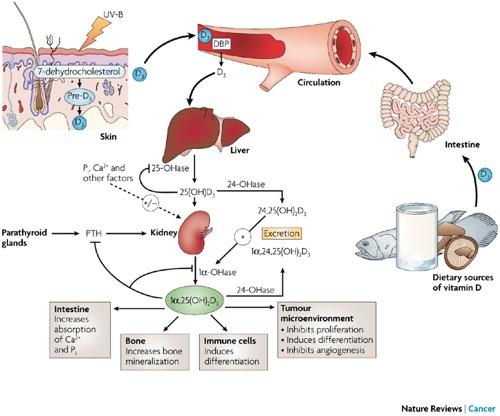 32
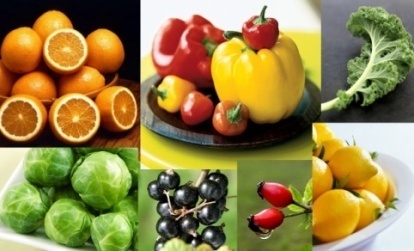 Vitamin C
u seniorů je častý nízký příjem syrové zeleniny a ovoce

vyšší potřeba díky zvýšené nemocnosti

doporučená denní dávka ≥ 65 let 100 mg

důsledek nedostatku
zhoršená obranyschopnost organizmu, zvýšená náchylnost k infekcím
zpomalené hojení ran, bolest v kostech, kloubech a svalech 
únava, slabost
krvácivé projevy
anorexie
33
[Speaker Notes: U lidí ve vyšších věkových kategoriích se často setkáváme s deficitem saturace vitaminem C. Důležitou roli ve 
vzniku uvedeného deficitu hrají dietní zvyklosti a zhoršení 
možnosti konzumace stravy bohaté na vitaminy. U starších 
lidí s poškozením chrupu často dochází k vyřazování čerstvého ovoce a zeleniny z jídelníčku s následným rizikem 
vzniku karence vitaminu C. Čerstvá zelenina a ovoce představuje velice bohatý zdroj vitaminů.

Rostlinný plodObsah (mg/100g)Rostlinný plodObsah (mg/100g)Šípek2000Květák40Černý rybíz200Citrón40Růžičková kapusta115Mrkev35Kiwi90Česnek17Brokolice90Ředkvička17Červený rybíz80Rané brambory16Papája60Celer8Pomeranč50Cibule5Zelí49Okurka2]
Vitamin B12
Zhoršená absorpce 
vliv léků 
atrofická gastritida
klesá tvorba vnitřního faktoru 

Funkce a zdravotní význam
vliv na vývoj mozkových funkcí, ovlivnění kognitivních funkcí
snížení rizika vzniku Alzheimery choroby a demence
tvorba červených krvinek (megaloblastická anémie)
snížení hladiny homocysteinu  rizikový faktor KVO

Doporučená denní dávka ≥ 65 let 3μg
Zdroje v potravinách
živočišné produkty – játra, maso, ryby, mléko, mléčné výrobky, vejce
34
[Speaker Notes: RDA 2-3 mikrogramy]
Kyselina listová
Projevy nedostatku:
poruchy krvetvorby, poruchy sliznice GIT, záněty v dutině ústní, slabost únavnost, hyperhomocysteinémie, zvýšení rizika kardiálních a ischemických komplikací, poruchy kognitivních funkcí

Doporučená denní dávka ≥ 65 let 400 μg

Zdroje v potravinách
listová zelenina, rajčata, okurky, maso, játra, kvasnice, vejce, luštěniny, celozrnné obiloviny
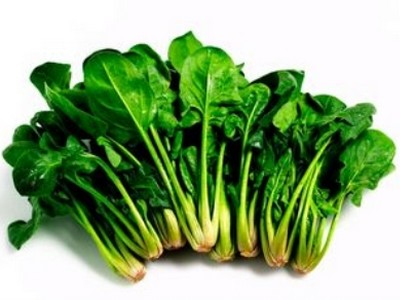 35
Vápník
Ve stáří dochází k snižování kostní hustoty, zvyšuje se riziko osteoporózy
Při nedostatku - zvýšená náchylnost ke křečím svalstva, arytmiím
Dostatečný příjem vápníku u lidí > 60 let 1000 mg/den

Zdroje vápníku v potravinách
 mléko a mléčné výrobky
zakysané mléčné výrobky, sýry, tvaroh, sušené mléko, tavené sýry
zelenina s nízkým obsahem šťavelanů
hlávkový salát, čínské zelí, brokolice, kedlubna, kapusta, petržel
sardinky 
skořápkové ovoce
tvrdá pitná voda
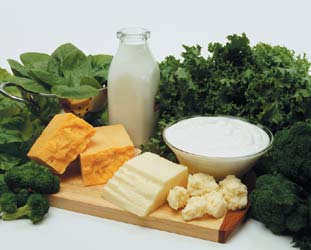 36
[Speaker Notes: V seniu – důležitý pro udržení stavu kostní hmoty
mléko a mléčné výrobky – bohatý zdroj, vstřebatelnost 30%

zelenina s nízkým obsahem šťavelanů – vstřebatelnost až 50-60 %
Skořápkové ovoce- vstřebatelnost 20 %]
Vápník v jídelníčku
Mléko polotučné 		200 ml/240 mg
Jogurt nízkotučný ovocný	150 g/210 mg
Eidam 30% 			40 g/318 mg
Tvaroh			100 g/100 mg
Pudink s mlékem 		120g/166 mg
Brokolice, vařená 		85g/34 mg
Kapusta, kadeřavá 		95g/143 mg
Vlašské ořechy 		40g/38 mg 
Sardinky v oleji 		100g/500 mg
Těstoviny 			230g/85 mg
Rýže 			180g/32 mg
37
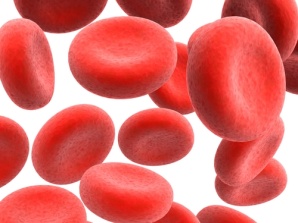 Železo
často nedostatečný přívod potravou, drobné krevní ztráty, zhoršení absorpce při hypo- a achlorhydrii při atrofické gastritidě

nedostatek železa  negativně ovlivňuje krvetvorbu, u starších nemocných se podílí na vzniku syndromu neklidných nohou 

doporučená denní dávka ≥ 65 let 10 mg

zdroje v potravě 
maso, vnitřnosti – lepší využitelnost, vejce 
rostlinné zdroje horší využitelnost – obilné klíčky, celozrnné potraviny, luštěniny, zelenina, ovoce
využitelnost zlepšuje přítomnost živočišných bílkovin, vitamin C
využitelnost zhoršuje hlavně kyselina šťavelová, fytová, polyfenoly
38
[Speaker Notes: drobné krevní ztráty např. při chronickém používání analgetik, nesteroidních antiflogistik]
Zinek
absorpce s věkem klesá
projevy nedostatku:
nechutenství, průjem
kožní změny: ekzém v obličeji,  v kožních záhybech, alopecie
psychické změny, podrážděnost, deprese
snížení imunity, špatné hojení ran
šeroslepost
glukózová intolerance

doporučená denní dávka je 10 mg pro muže a 7 mg pro ženy

zdroje v potravinách 
červené maso, ryby, mléčné výrobky, vejce,  celozrnné výrobky, pšeničné klíčky, otruby, ořechy a semena, luštěniny
39
[Speaker Notes: Asi 200 – 300 g červeného masa, 100 g pšeničných klíčků, 400g hrachu]
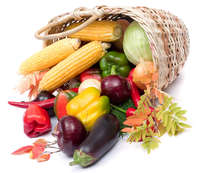 Vláknina
Prevence zácpy, divertikulózy, DM 2.typu, KVO…

Doporučený denní příjem 30 g

Zdroje 
obiloviny a výrobky z obilovin 
zelenina a ovoce 
luštěniny 
ořechy a semena
doplňky stravy

U seniorů –  často potíže s konzumací potravin s vysokým obsahem vlákniny, nesnášenlivost  vyhýbání se těmto potravinám, vyřazování z jídelníčku
40
[Speaker Notes: Zařadit dostatek tekutin]
Vláknina v jídelníčku seniorů
Obiloviny
pečivo  - zařadit i pečivo s obsahem celozrnné mouky, žitné mouky, grahamové mouky
vložky do polévek – ovesné vločky, kroupy, krupky, krupice, pohanka, jáhly, kuskus
kaše, nákypy

Zelenina a ovoce
syrová zelenina – tvrdé druhy upravit strouháním, posypky pokrmů, oblohy, saláty (i v kombinaci s ovocem), součást pomazánek 
vařená a dušená zelenina – polévky, nákypy, součást hlavních pokrmů, přídavek v příloze
syrové ovoce – měkké kusové ovoce, nastrouhané, mixované, saláty, součást pokrmů
tepelně upravené ovoce – kompoty, pyré, džusy s obsahem vlákniny, součást hlavních pokrmů slaných i sladkých

Luštěniny
úprava lisováním, mixováním, odstranění slupek
používání v menším množství do polévek, pokrmů, luštěninové mouky
luštěninové pomazánky,  pyré, kaše, polévkové krémy

Ořechy a semena
úprava mletím, drcením, nádivky
41
[Speaker Notes: cizrnový krém, bramborovohachové pyré, přídavek rozmixovaných luštěnin do karbanátků, mletých mas, cizrnové lívanečky,]
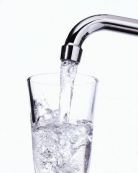 Potřeba tekutin
Dehydratace je problémem více než 10 % seniorů

Snížení pocitu žízně

Optimální příjem: 1500 – 2000 ml  cca 8 sklenic 
kromě stavů, kdy dochází ke zvýšeným ztrátám tekutin 
 onemocnění ledvin a srdce

Střídat různé druhy nápojů
voda, voda s citrónem, čaje, ovocné ev. zeleninové šťávy, ředěné džusy, minerální vody  a perlivé nápoje – omezený příjem
mléko,mléčné nápoje, bílá káva, vitakáva, švédský čaj, melta


Tekutiny v polévkách

Sledování příjmu tekutin

Tekutiny ve sklence po ruce na viditelném místě

Při potížích s pitím může pomoci použití brčka
42
Technologická úprava, konzistence
Úprava konzistence – běžné úpravy
uvaření doměkka
rozmačkání vidličkou
šťouchání
mletí
mixování
pasírování
vhodné formy – kaše, pudinky, nákypy

Potíže při polykání
kašovitá úprava stravy, hladká konzistence
přípravky měnící hustotu tekutin (Nutilis)
ke změně konzistence pokrmu lze využít také želatinu
43
[Speaker Notes: Kultura stolování - (společnost, prostředí, dobře větraná místnost)

Úprava stravy
Upravujeme konzistence stravy – velmi často kašovitá úprava - místo brambor raději bramborová kaše, velmi problematická bývá rýže, maso raději mleté, pití „brčkem“. Nemocní často ztrácí schopnost používat příbor (namazaný krajíc chleba krájet na malé kousky, připravovat jídla, která lze jíst rukama). Při potížích s polykáním tekutin volit husté polévky, omáčky, umělé zahušťovadlo Nutilis. Nemění chuť pokrmu, pouze hustotu.]
Doporučení při suchosti v ústech (xerostomie)
Nekonzumovat suchá, příliš slaná a kořeněná jídla - vysušují sliznici

Konzumovat pokrmy s masovými šťávami, omáčkami, dresinky k usnadnění polykání. 

Měkké jídlo – kaše, pudinky, tvarohy, jogurty, kompoty, zmrzlina, banány apod. se lépe polykají, ale nezvyšují tvorbu slin

Tvorbu slin zvyšují kyselá jídla, ale nejsou vhodná u klientů s poškozením v dutině ústní

Dutinu ústní zvlhčovat častým popíjením malého množství vody

Ke zvýšení množství slin cucat tvrdé kyselé bonbóny nebo kostky ledu. Doporučení není vhodné při zvýšené citlivosti sliznice v dutině ústní.

 Žvýkat žvýkačky bez cukru – zvyšují vylučování slin a pomáhají udržovat dobrou hygienu dutiny ústní.
44
Děkuji za pozornost.
Příjemný zbytek dne 